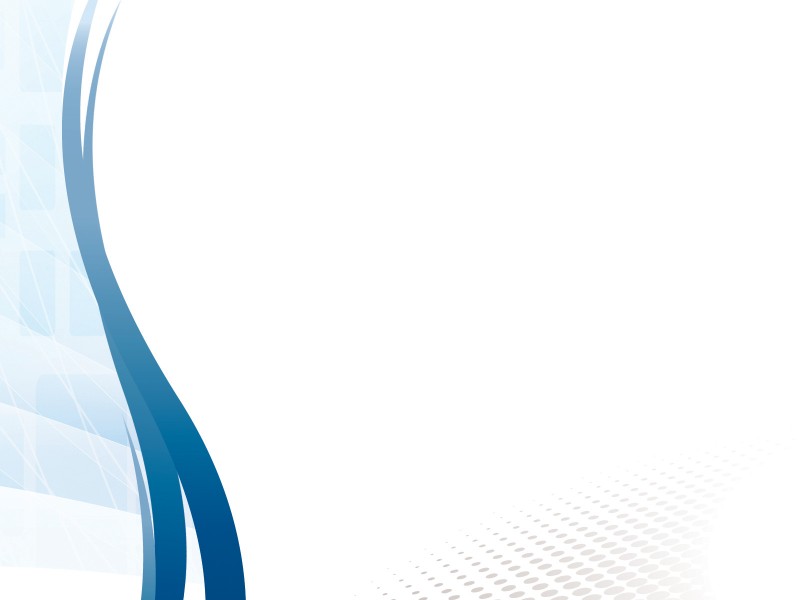 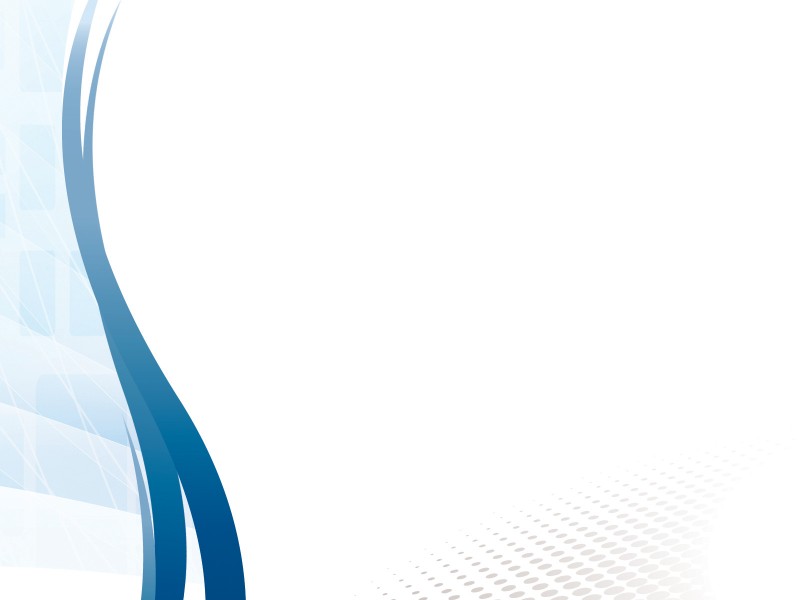 ФЕДЕРАЛЬНОЕ ГОСУДАРСТВЕННОЕ БЮДЖЕТНОЕ ОБРАЗОВАТЕЛЬНОЕ УЧРЕЖДЕНИЕ ВЫСШЕГО ОБРАЗОВАНИЯ «КРАСНОЯРСКИЙ ГОСУДАРСТВЕННЫЙ МЕДИЦИНСКИЙ УНИВЕРСИТЕТ ИМЕНИ ПРОФЕССОРА 
В.Ф. ВОЙНО-ЯСЕНЕЦКОГО» МИНИСТЕРСТВА ЗДРАВООХРАНЕНИЯ РОССИЙСКОЙ ФЕДЕРАЦИИ
ЛЕЧЕБНЫЙ ФАКУЛЬТЕТ
О РАБОТЕ КАФЕДРЫ ВНУТРЕННИХ БОЛЕЗНЕЙ №2 С КУРСОМ ПОПО ДИСЦИПЛИНЕ «ИММУНОЛОГИЯ»
Д.м.н., проф. Ирина Владимировна Демко


14.03.2018год
г.Красноярск
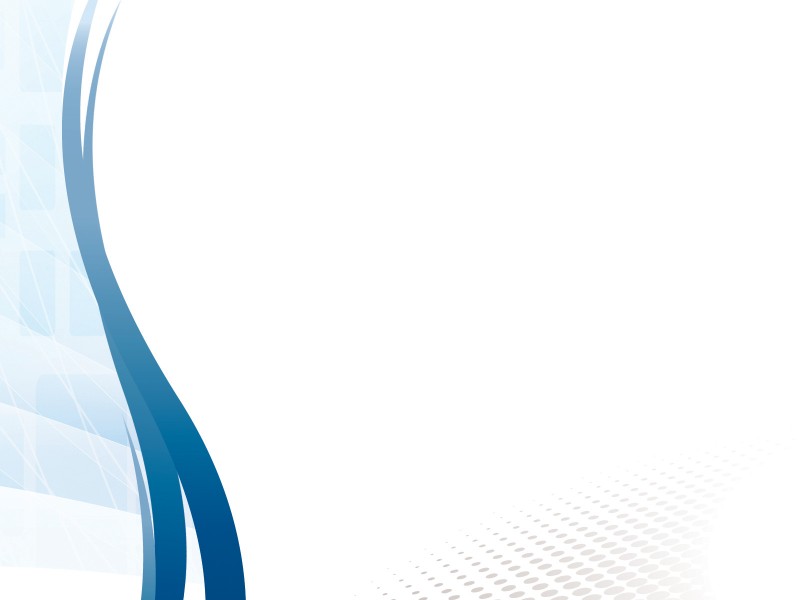 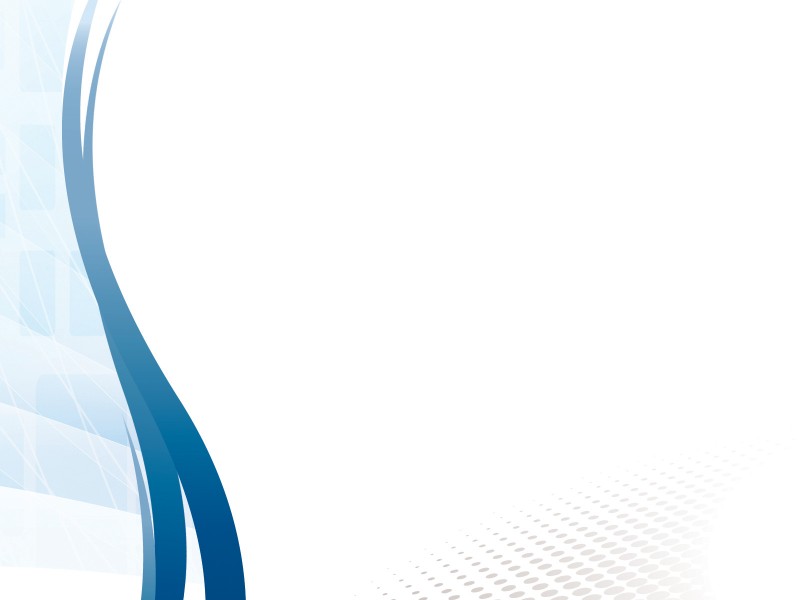 Начало преподавания дисциплины «Иммунология» на кафедре с 1 сентября 2017года
Данная дисциплина осваивается:

3-м курсе (5семетр) и 5-м курсе (10 семестр) лечебного факультета;
2-м (4 семестр) и 5-м (10 семестре) курсе стоматологического факультета;
3-м (6 семестр) и 6-м (12 семестре) курсе педиатрического факультета;
5-м (10 семестре) курсе факультета кибернетики
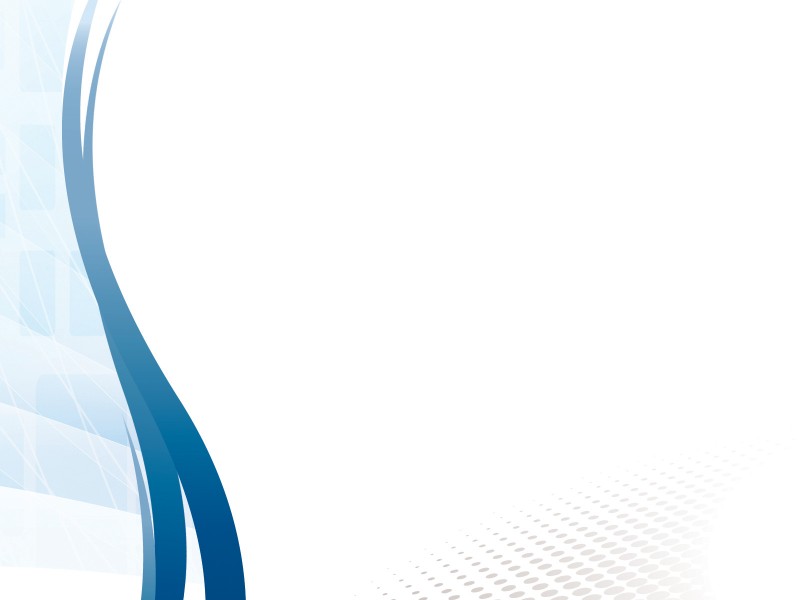 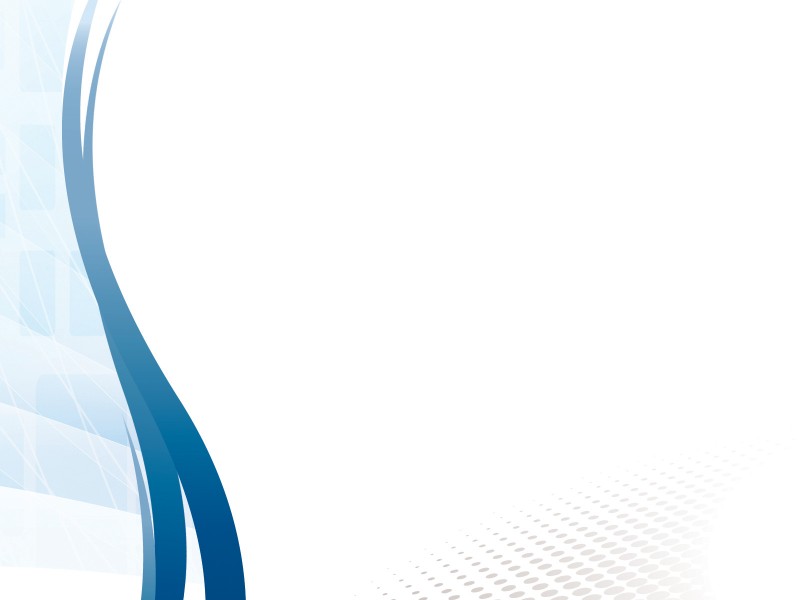 Куратором дисциплины «Иммунология» в 1-м семестре 2017-2018 уч. года являлась к.м.н., доцент Чубарова С.В. В связи с высокой интенсивностью напряженностью принято решение со 2-го семестра ввести два куратора: 5-е и 6-е курсы – ответственным куратором будет к.м.н.,  доцент Чубарова С.В., а 2-е и 3-и курсы – ассистент, к.м.н. Шестакова Н.А.
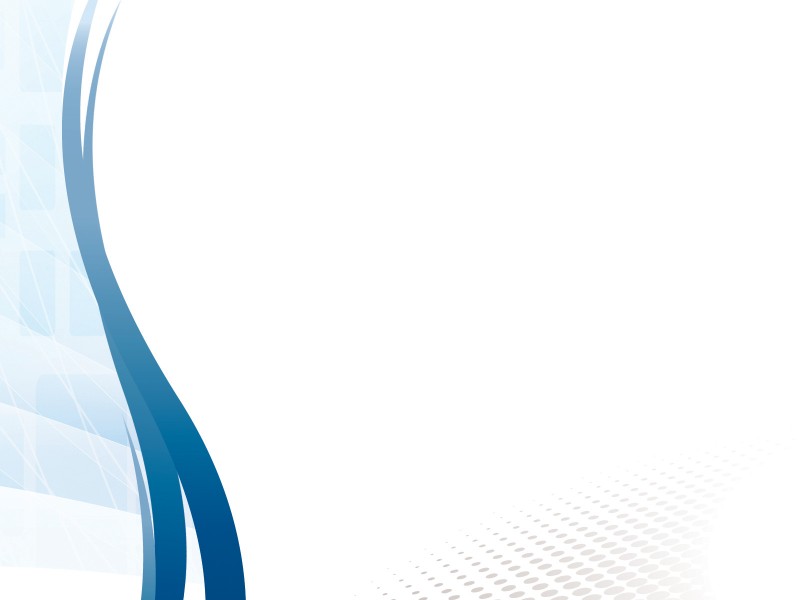 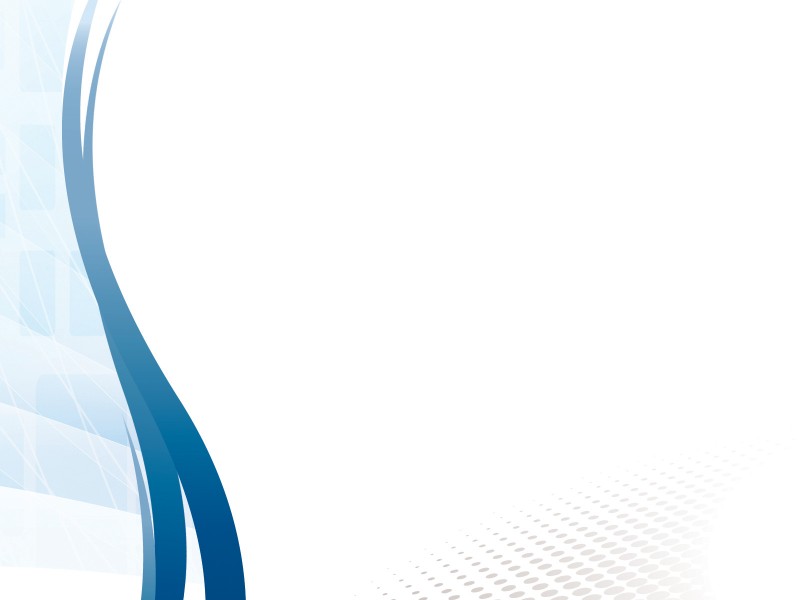 Организация учебного процесса включает в себя проведение проблемных лекций и практических занятий
Необходимо отметить, что на младших курсах практические занятия проводятся согласно фронтальному расписанию, а на старших курсах циклами
По дисциплине «Иммунология» за 1-й семестр 2017-2018 уч. года  всего было обучено 40 групп 3 курса лечебного факультета (462 студента) и 32 группы 5 курса лечебного факультета (406 студентов)
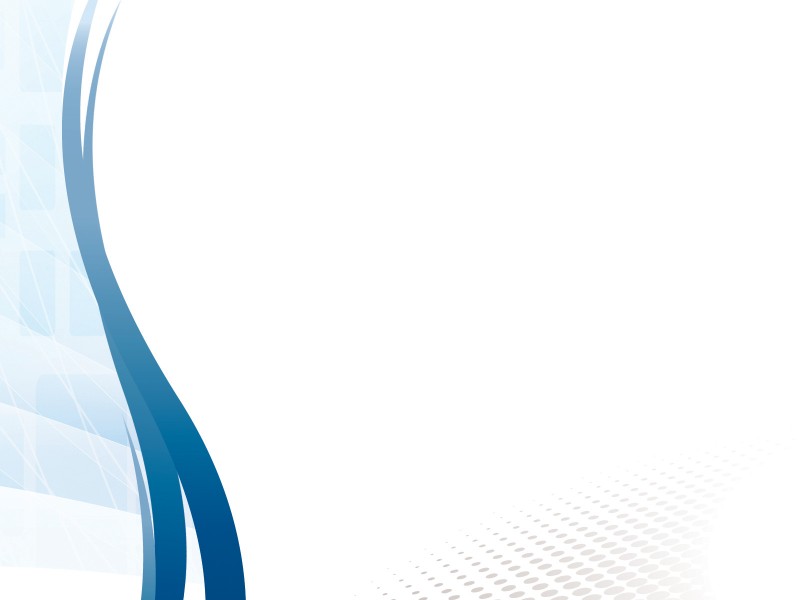 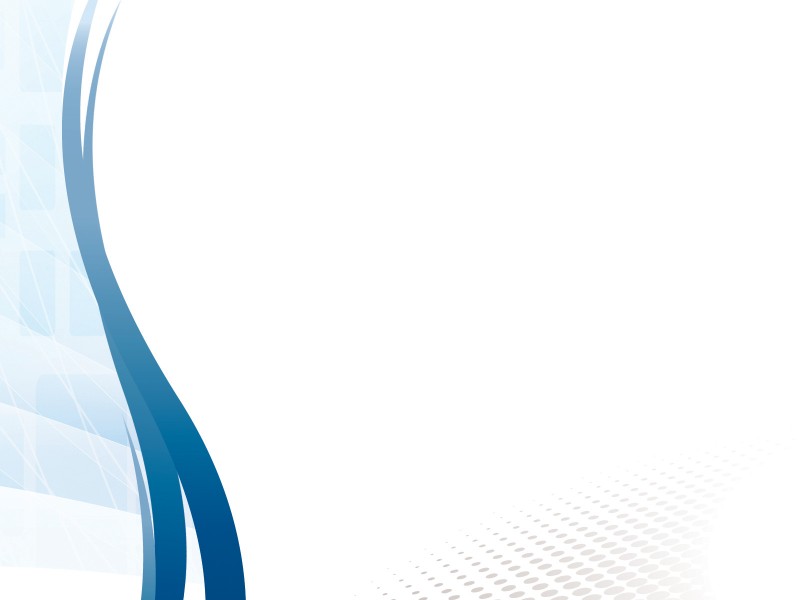 Преподаватели  практических занятий
на 3 курсе лечебного факультета являлись проф. Собко Е.А., к.м.н., ассистент Шестакова Н.А., внешний совместитель, ассистент Яковчук И.А. 
на 5-м курсе лечебного факультета к.м.н., доцент Чубарова С.В., к.м.н., доцент Соловьева И.А., с  декабря 2017г  проф. Куртасова Л.М. 
Во 2-м семестре 2017-2018 уч. года ППС усилен ассистентом  Егоровым С.А.
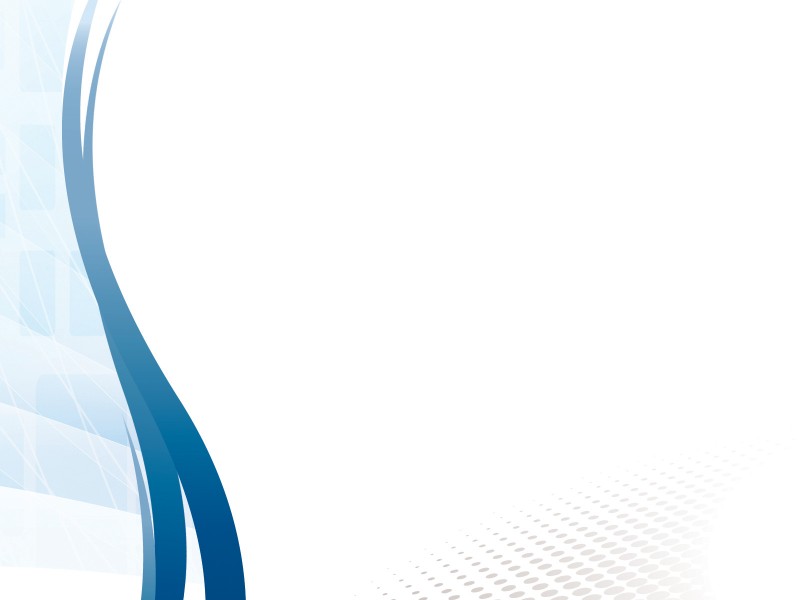 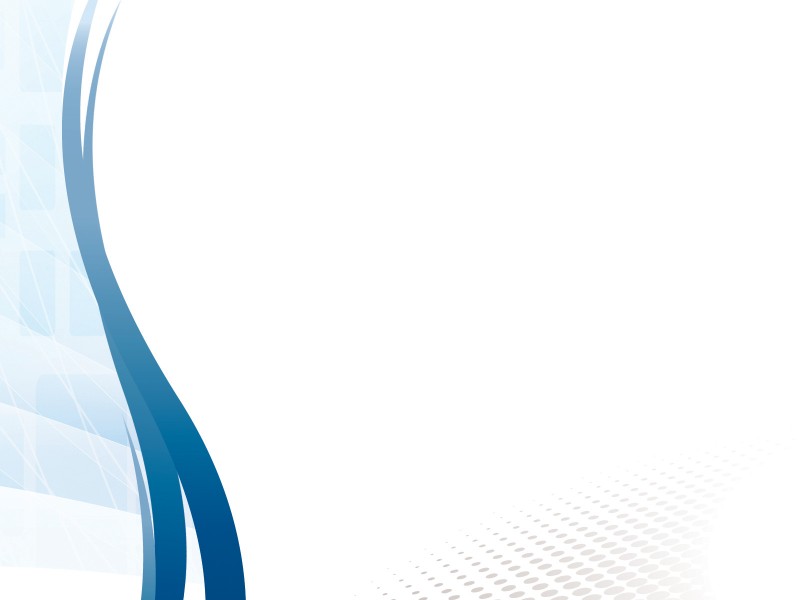 Основные трудности по организации практических занятий и лекций по дисциплине «Иммунология»:
1. Учебно-методическое обеспечение для аудиторной и самостоятельной работы студентов не соответствует требованиям и нуждается в серьезной переработке, что свидетельствует только о формальном наличии методических рекомендаций для студентов. По этому поводу со стороны студентов неоднократно высказывались претензии в адрес ППС.
 
2. Тестовые и ситуационные задания для практических занятий также не соответствовали тематике и требованиям и нуждаются в серьезной переработке
 
3. Создание всего лекционного материала с прицелом на специальность сопряжено с высокой интенсивностью и напряженностью ППС. Более того, с учетом, большого количества курсов и факультетов не возможно составить благоприятное расписание для лекторов.
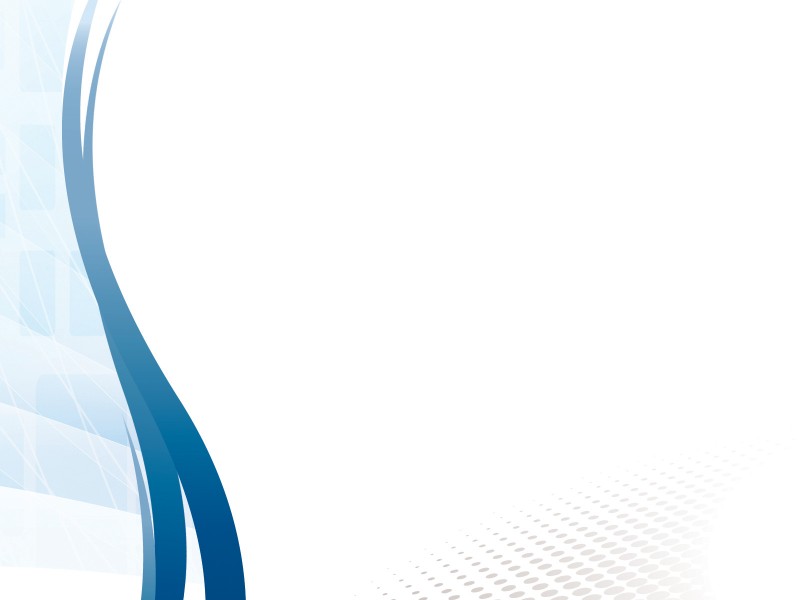 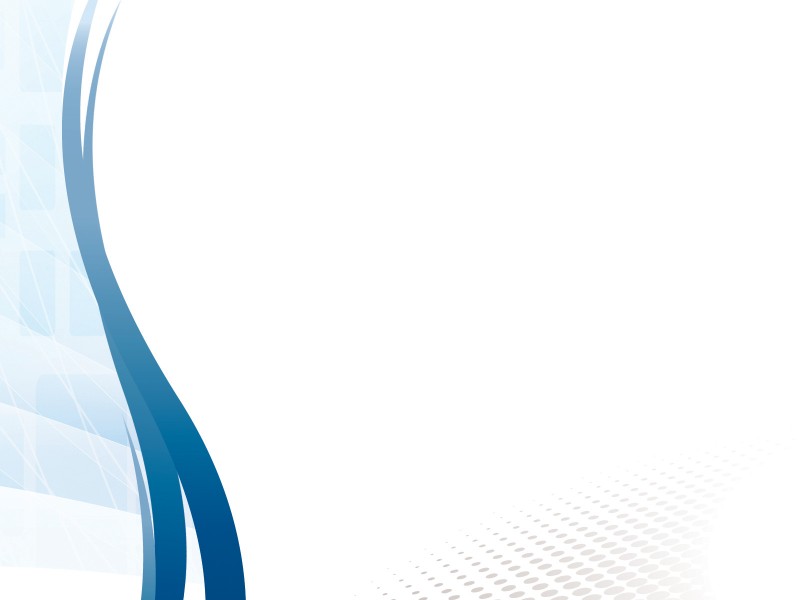 Лекторы по дисциплине 
«Иммунология»
проф. Собко Е.А. 
проф. Куртасова Л.М. 
доцент Чубарова С.В.
доцент Соловьева И.А.
В общей сложности за этот учебный год будет прочитано 
48 лекций
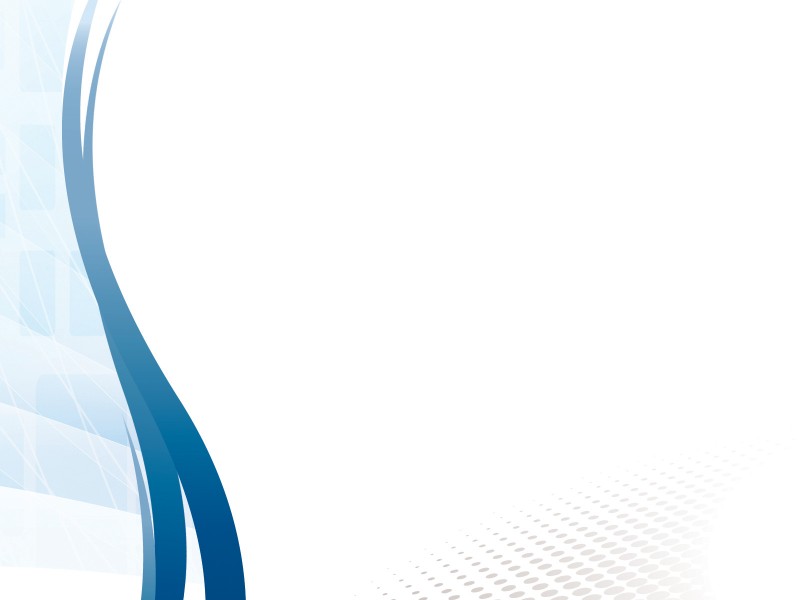 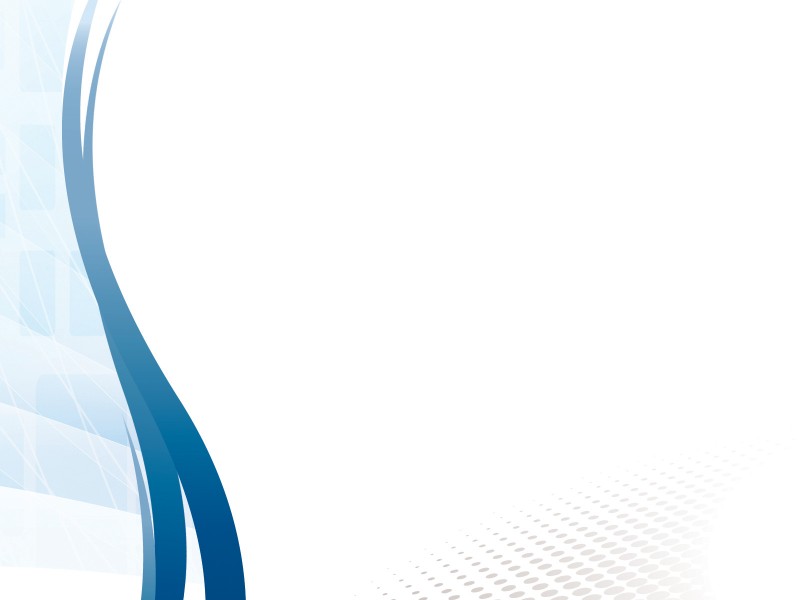 Основные трудности по организации практических занятий и лекций по дисциплине «Иммунология»:
4. В связи с большим количеством студентов и малым числом преподавателей одновременно занимались по 2-3 группы. Необходимо отметить, что на младших курсах продолжительность занятия составляет 2 академических часа. В таких условиях провести практические занятия на высоком методическом уровне и дать объективную оценку знаниям каждого студента не возможно.
 
5. На 5-м курсе клиническая иммунология предполагает разбор реальных больных. Однако с учетом, большого количества студентов осуществить данное направление обучения очень сложно.
6. В целом преподаватели отмечали низкую мотивацию студентов некоторых группах к изучению данной дисциплины. В связи с чем систематически приходили на занятия не подготовленными. 
7. Отсутствуют данные об успеваемости и посещаемости студентами практических занятий, которые занимались в прошлом учебном году.
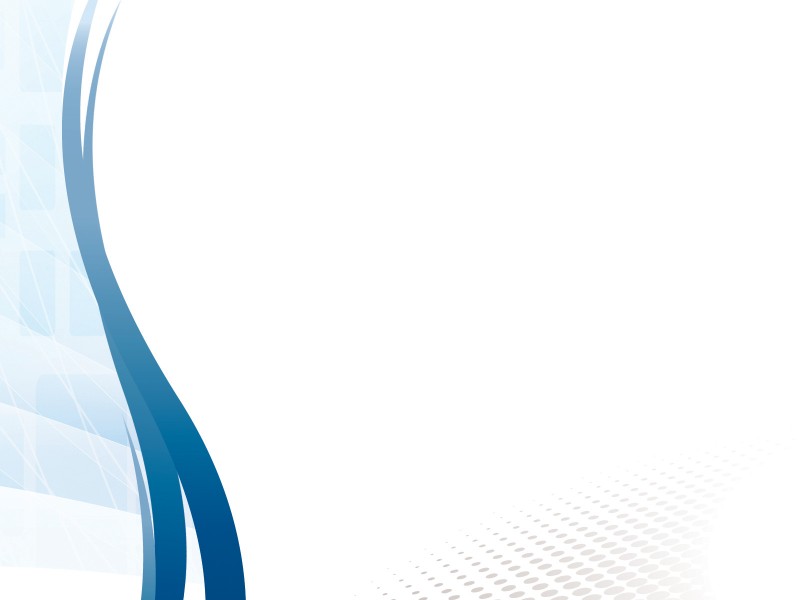 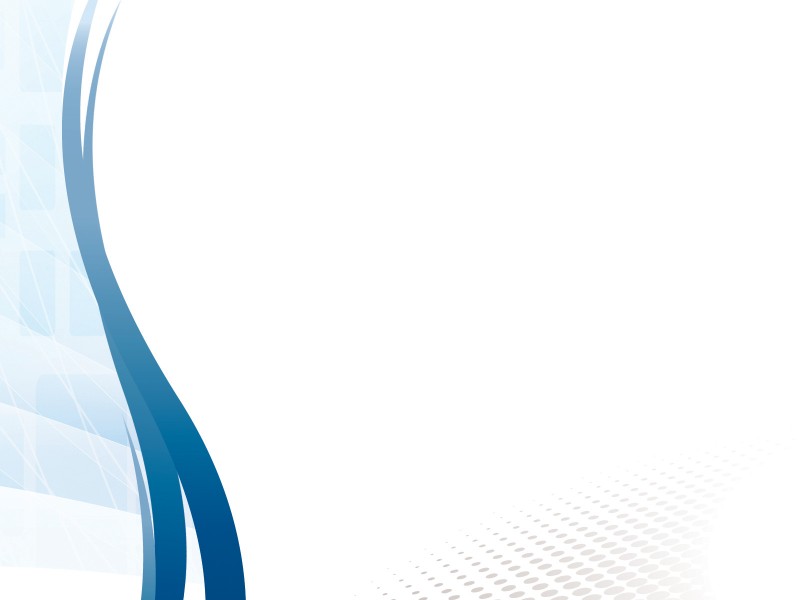 Учебно-методическая работа
Выполнено:
1. Написание и создание всего лекционного материала по дисциплине «Иммунология» - всего разработано 14 лекций:
1) Введение в иммунологию, ее место среди других клинических дисциплин
2) Состояние иммунной системы при инфекционной патологии
3) Иммунный ответ, межклеточные взаимодействия в иммунном ответе 
4) Регуляция иммунного ответа, цитокины и их клиническое применение
5) Понятие об иммунном статусе человека
6) Основы иммуногенетики
7) Гомеостатическая нейроиммуноэндокринная система
8) Антигенспецифическая профилактика
9) Первичные и вторичные иммунодефицитные состояния
10) Аутоиммунные заболевания, роль иммунной системы в их возникновении и развитии
11) Современные аспекты аллергии и псевдоаллергии
12) Неспецифические механизмы, их взаимодействия со специфическими иммунными реакциями
13) Иммунология беременности
14) Перспективы клеточных технологий в лечении заболеваний человека
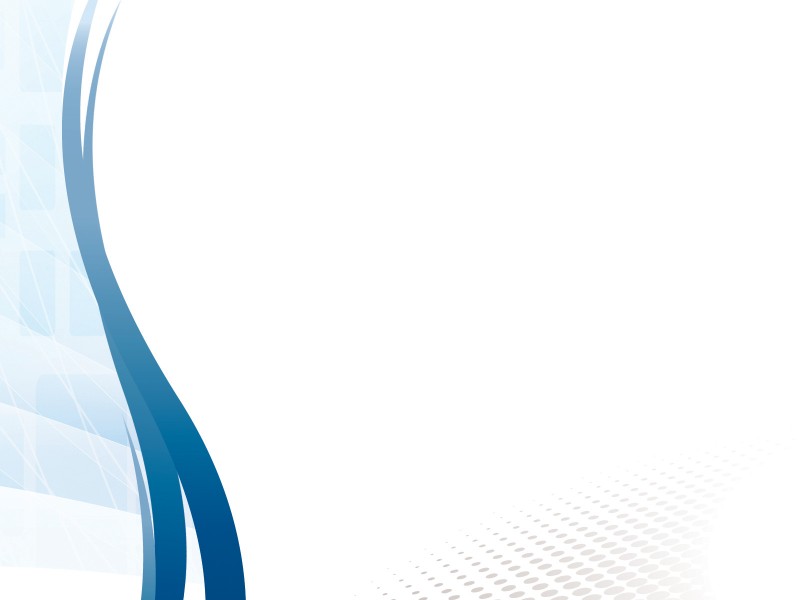 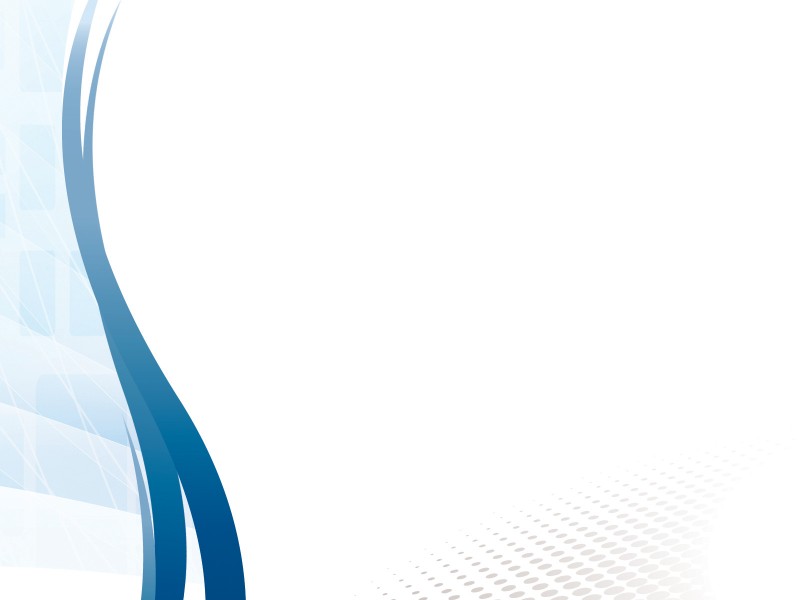 Учебно-методическая работа
Выполнено:
2. Созданы и разработаны оценочные средства для текущего контроля успеваемости на практических занятиях (количество тем 21).

3. Разработан и внедрен банк тестовых заданий и ситуационных задач для зачета по дисциплине «Иммунология» .
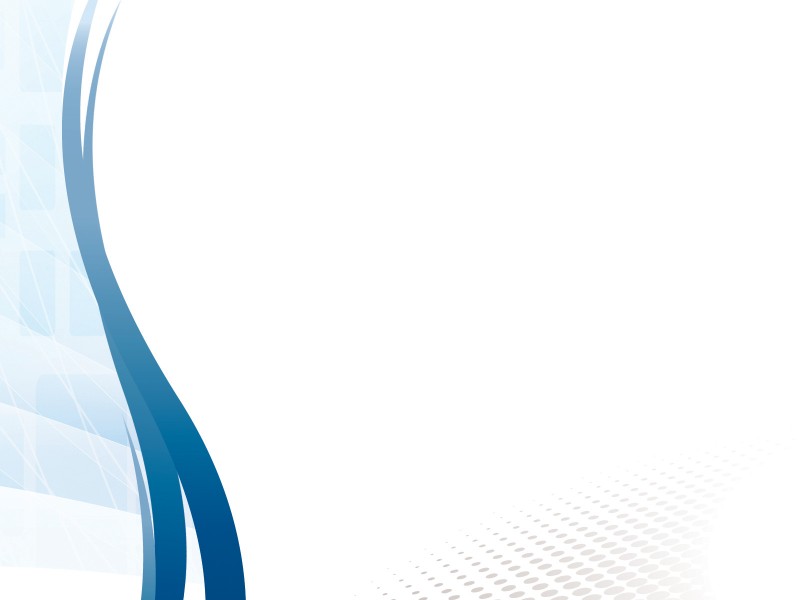 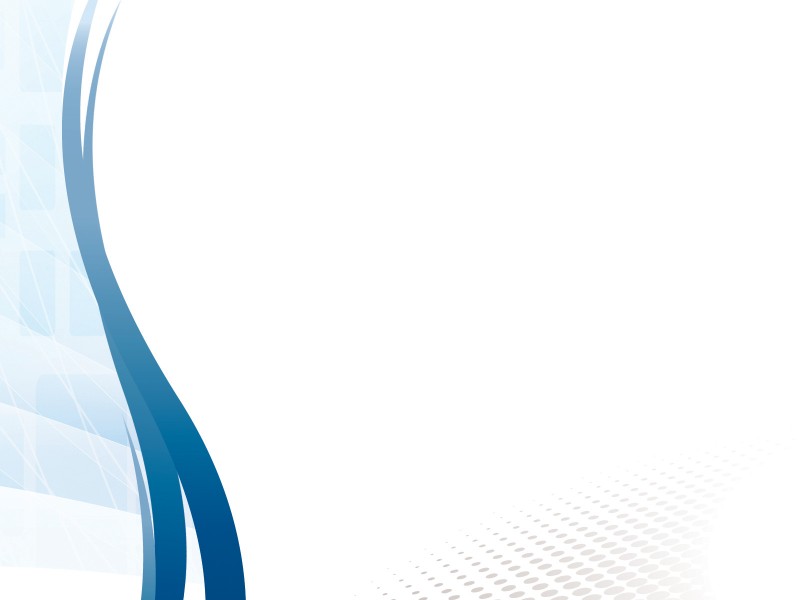 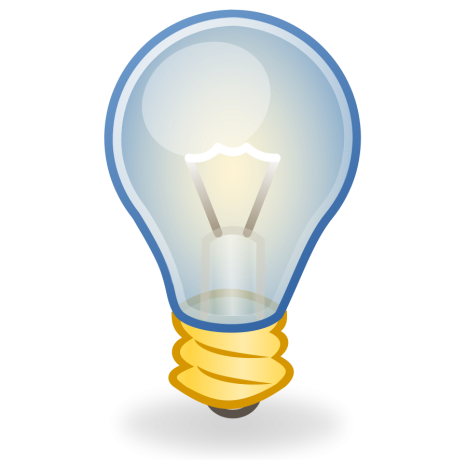 Предложения
1. Переработка, внесение изменений и дополнений в рабочие программы по дисциплине «Иммунология» для лечебного, стоматологического, педиатрического факультетов и факультета медицинской кибернетики.
2. Переработка, внесение изменений и дополнений в учебно-методическое обеспечение для аудиторной и самостоятельной работы студентов для лечебного, стоматологического, педиатрического факультетов и факультета медицинской кибернетики.
 3. Увеличить количество ППС для преподавания дисциплины с целью проведения практических занятий на высоком методическом уровне.
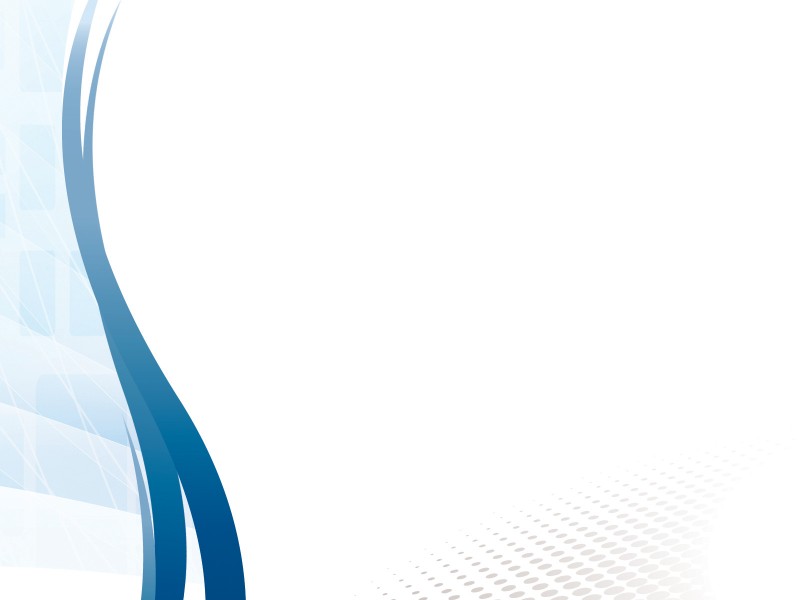 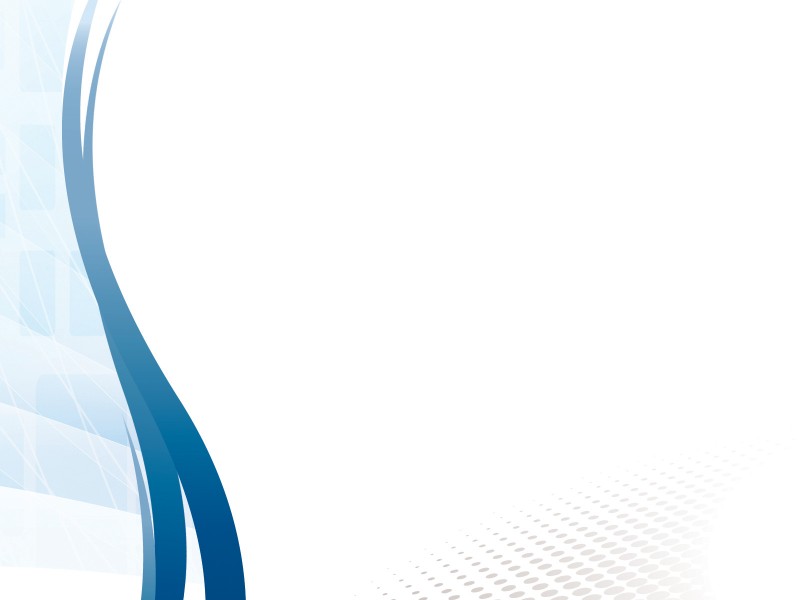 Задолжники
Всего на сегодняшний день 88 студентов задолжников: 
27 (6,65%) студентов 5 курса 
61 (13%) - 3 курса
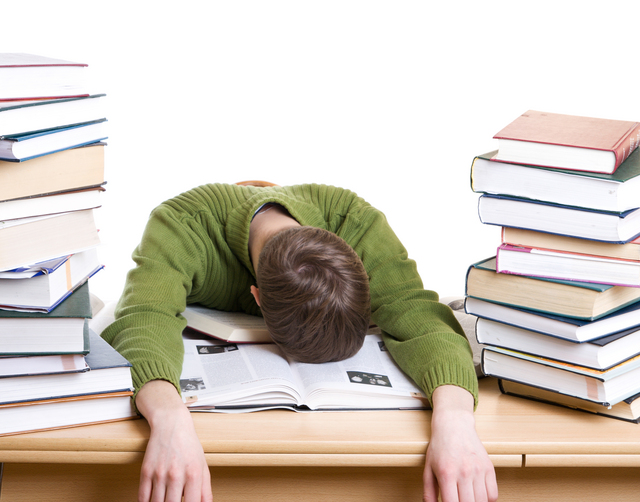